Student- innovation
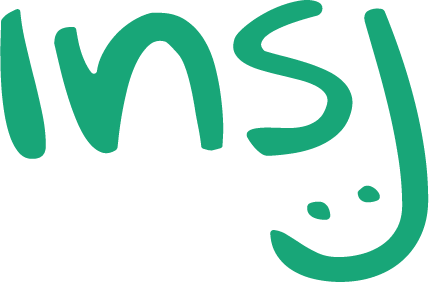 er vanskelig å fostre, men å sette en retning for dagens studenter skaper store muligheter og er en drivkraft for endring
Vårt formål
Er å demokratisere tilgangen på innovasjon og entreprenørskap
ved å
Senke terskelen for å prøve nye ideer
[Speaker Notes: We believe everyone can be an entrepreneur. We don’t have the luxury of selecting a few fields to monopolize innovation and entrepreneurship if we want to solve the problems of today & tomorrow.]
Filosofien vår
Entreprenørskap er for alle, men den er ikke for alle
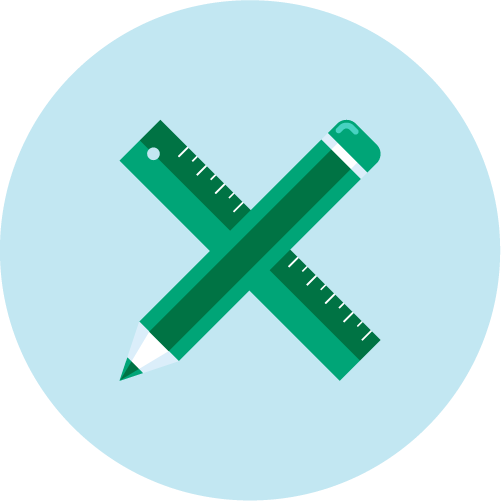 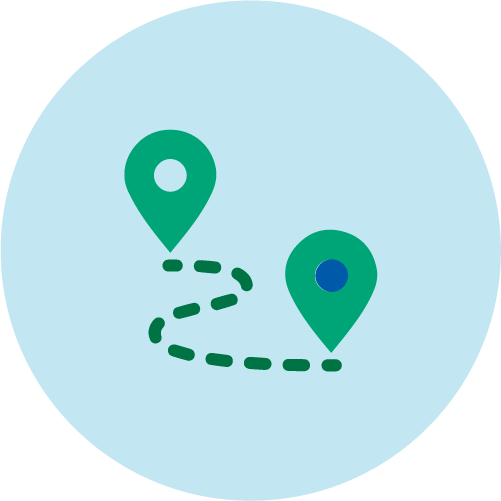 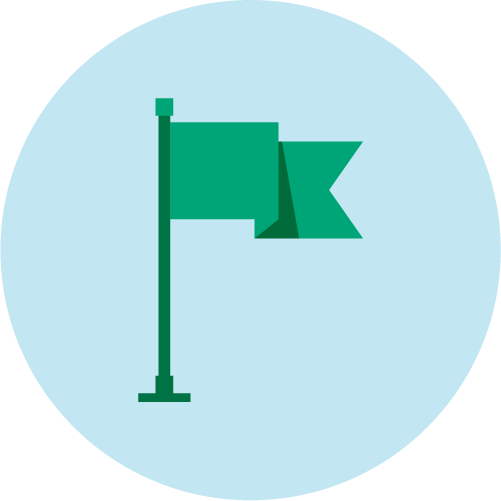 Vi skal ikke vurdere ideer
De eneste dumme ideene er de du ikke gjør noe med
Veiviser, ikke lokomotiv
Vi skal hjelpe, motivere, strukturere, vise vei, men vi skal ikke gjøre det for de.
Vi skal ha fokus på riktig mål
fokuset på læring, ikke selskapsstiftelse
[Speaker Notes: Vi skal ikke vurdere om ideen er god]
Utfordringen – hvem har lyst til å bli gründer?
20%
< 10%
< 5%
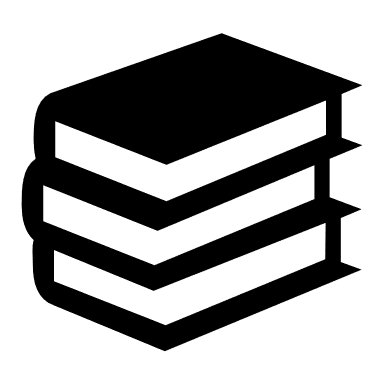 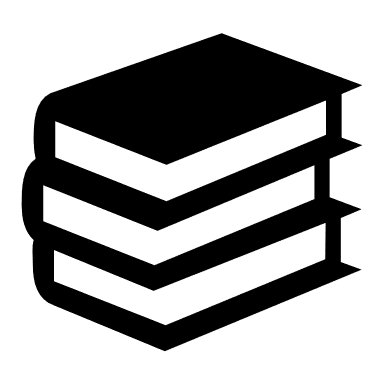 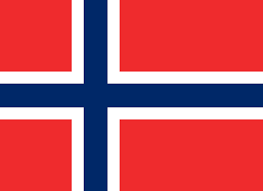 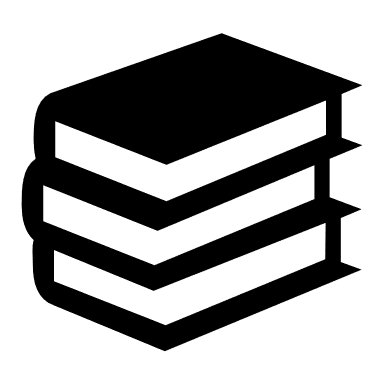 Gjennomsnitt
Med bachelor
Med master
Source: Randsrad workmonitors (2017), econa (2014)
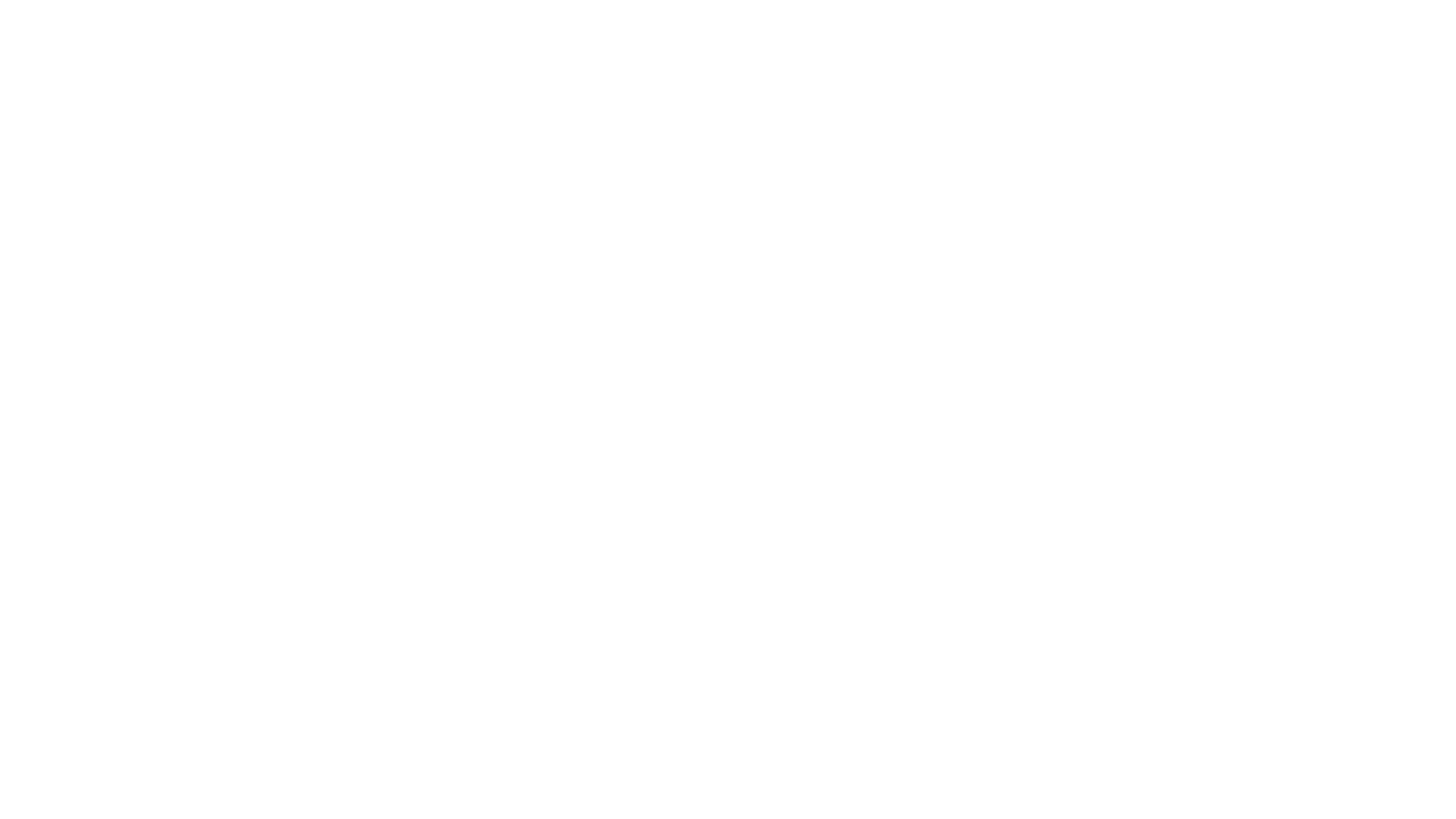 Hvorfor bry seg om studentinnovasjon?
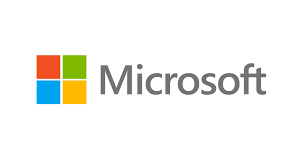 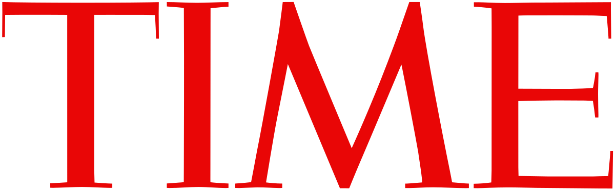 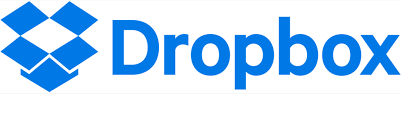 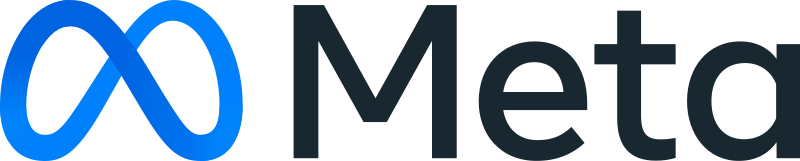 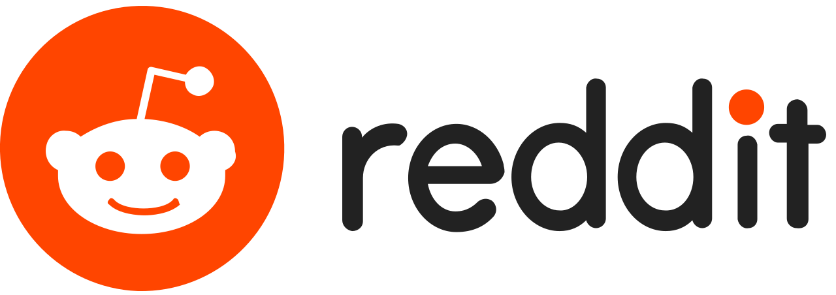 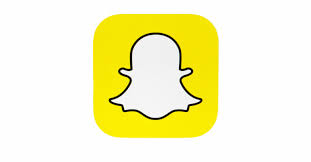 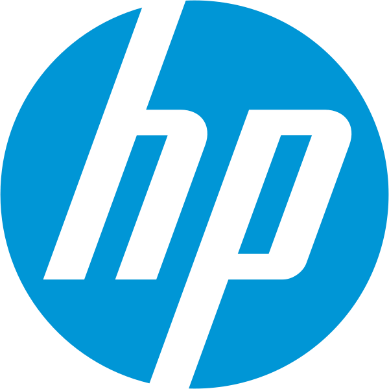 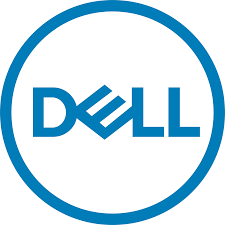 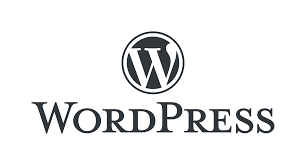 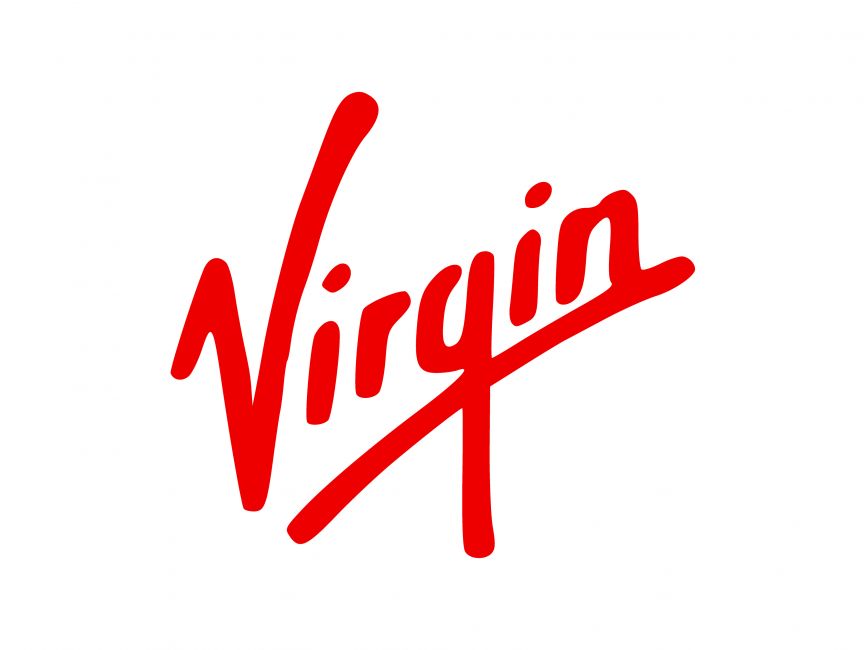 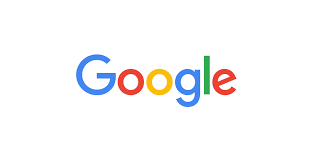 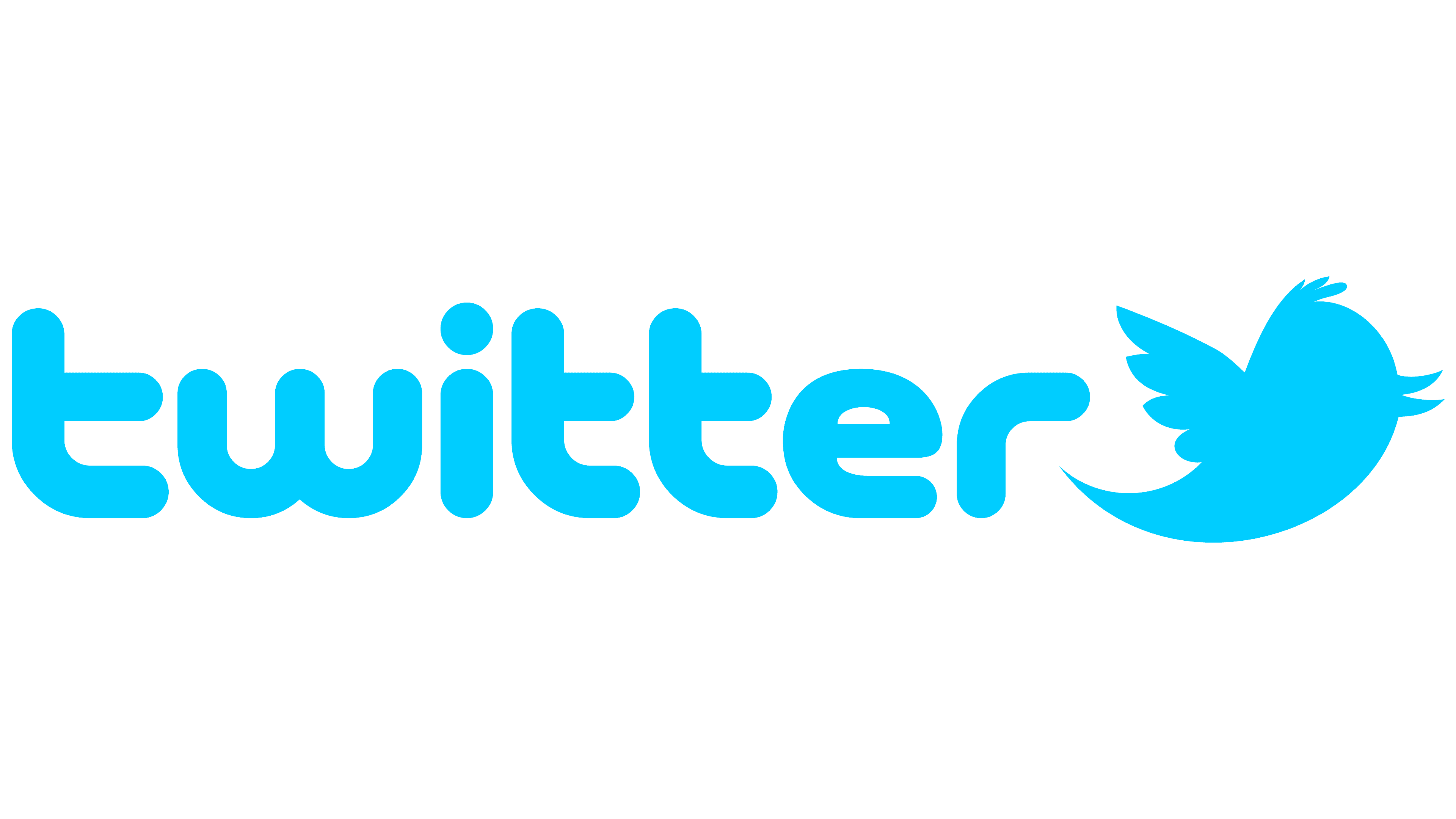 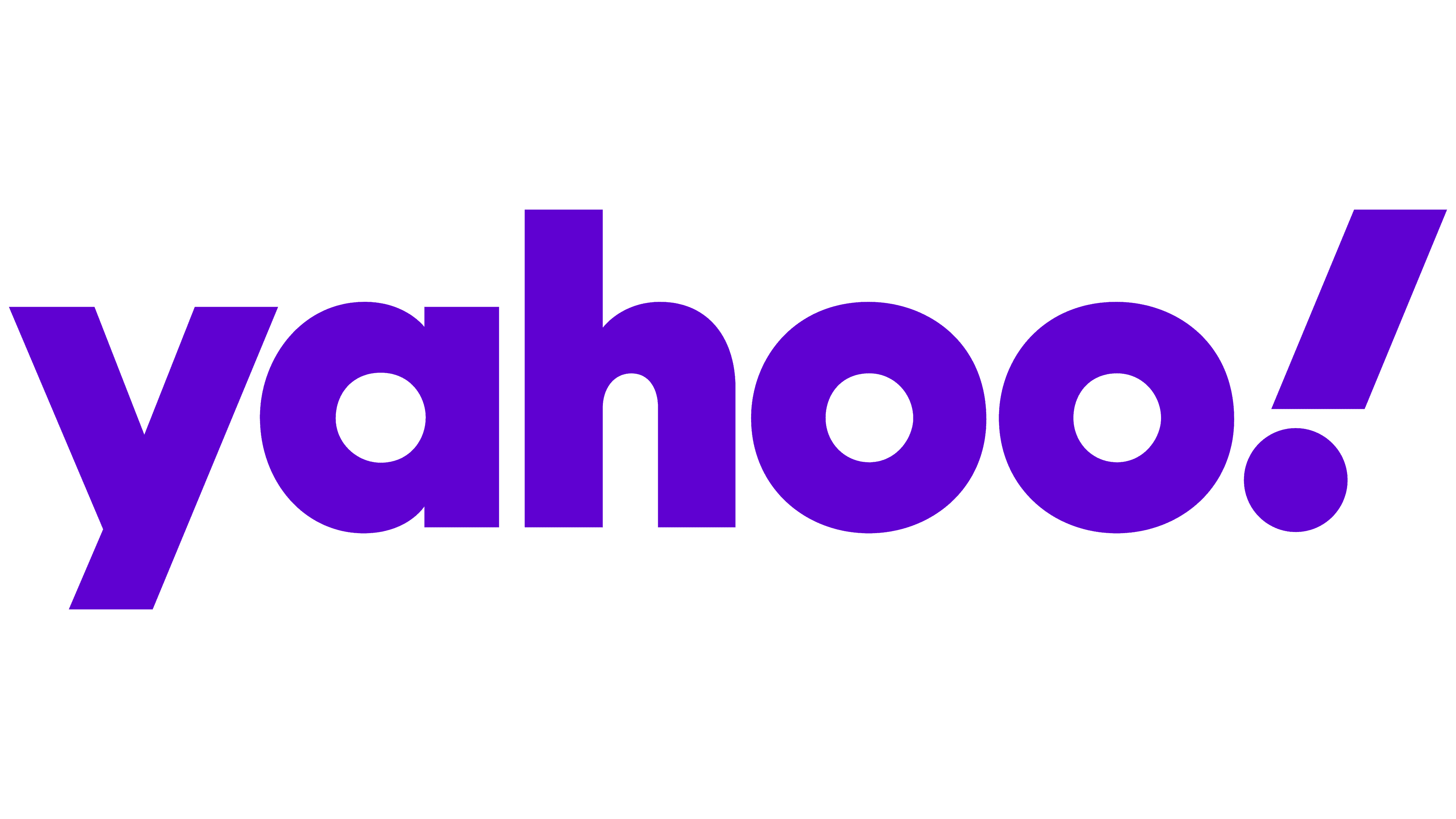 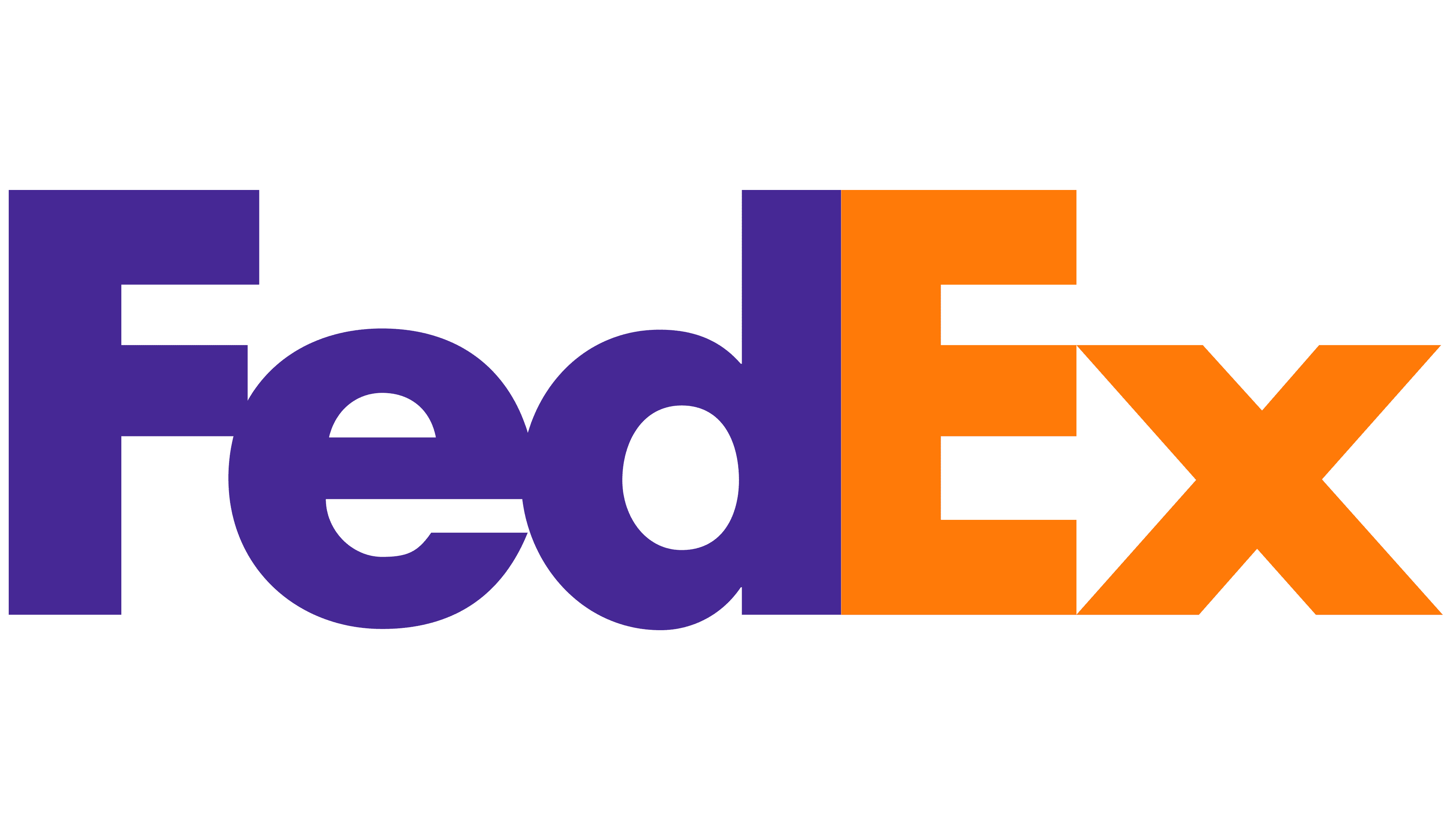 Hva er problemet for
Studentene
Akademia
Liten/ingen praktisk erfaring
Vanskelig å nå kritisk masse
Lite profesjonelt nettverk
Silobaserte økosystem
Veldig spesialisert kompetanse
Høy rotasjon av studenter
Mangel på et felles språk
Ingen deling av beste praksis
Entreprenørskap er ikke for alle
20%
80%
Intrapreneur
Entrepreneur
[Speaker Notes: Flytende overgang]
Verdidrivere
Innovasjons-kompetanse
Tidligfase-mobilisering
Det ene utelukker ikke det andre
Innovasjons-kompetanse
Tidligfase-mobilisering
Gründer-effekter
Kunnskap I bruk / Arbeidslivsrelevans
Livslang læring
Relevant, praktisk erfaring
Selskapsstiftelse
Den første driveren
Innovasjons-kompetanse
Project analysis slide 4
Tverrfaglighet
Innovasjons-kompetanse
Kultur forinnovasjon
Nysgjerrighet
Project analysis slide 4
Tverrfaglighet
Gründere
Innovasjons-kompetanse
Økt sannsynlighet for å lykkes
Diversifisert Team
Project analysis slide 4
Kultur for innovasjon
Intraprenører
Innovasjons-kompetanse
Rollemodeller
Entreprenører
Project analysis slide 4
Nysgjerrighet
Ansvar
Innovasjons-kompetanse
Praktisk erfaring
Utfordringer
Innovasjons-kompetanse
Arbeidsrelevans
Utvikling i offentlig sektor
Verdiskapende næringsliv
Gründer-effekten
Praktisk erfaring
Et mindset for problem-løsning
Grunnlag for livslang læring
[Speaker Notes: Hjelp finansiering og søknader
Fokus på tverrfaglighet
Innhenting av internasjonal innsikt

80% intraprenører og 20% entreprenører]
Den andre verdidriveren
Tidligfase mobilisering
Vi har jobbet ut fra tre utfordringer:
Ikke behov i Markedet

	Gikk tom for cash

	Ikke riktig team
42%
29%
23%
Størrelse
Gikk tom for penger
Ikke riktig team
Ikke behov I markedet
Sender videre
Satsing
Idé
Ingen idé
Kompleksitet
Fase 3 – Kommersialisering
Fase 4 – Vekst
Fase 1 - Kultur
Fase 2 - Initiativ
Fase 3 – Kommersialisering
Fase 4 – Vekst
Fase 1 - Kultur
Fase 2 - Initiativ
= Lansert
= Oppstartfase
= Under utvikling
Gikk tom for penger
Ikke riktig team
Ikke behov I markedet
Veiledning
Forretningsutvikling
Klinikker
Mentorer
Ressursutvikling
Akselerator
Ressursdatabaser
Mikrofinansiering
Innhold
Nettverk
SI.no
Digitalt øko.
Internship
Investorer
Fase 3 – Kommersialisering
Fase 4 – Vekst
Fase 1 - Kultur
Fase 2 - Initiativ
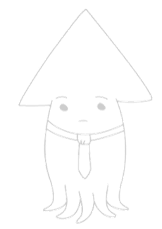 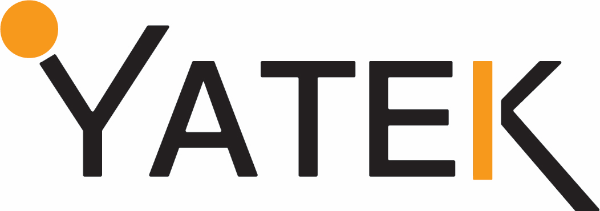 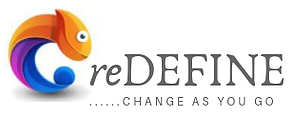 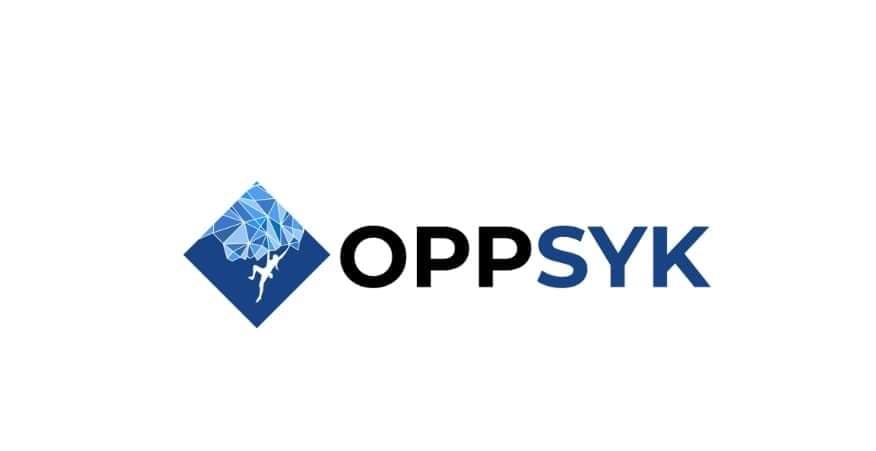 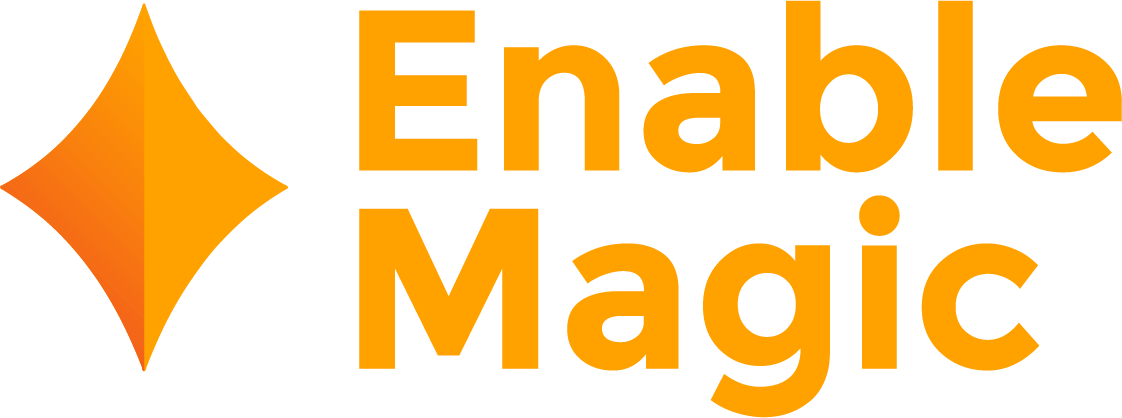 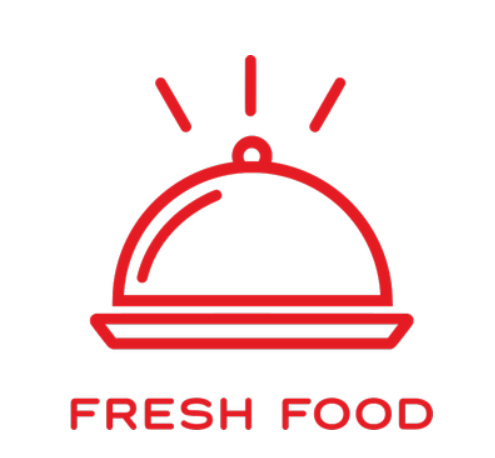 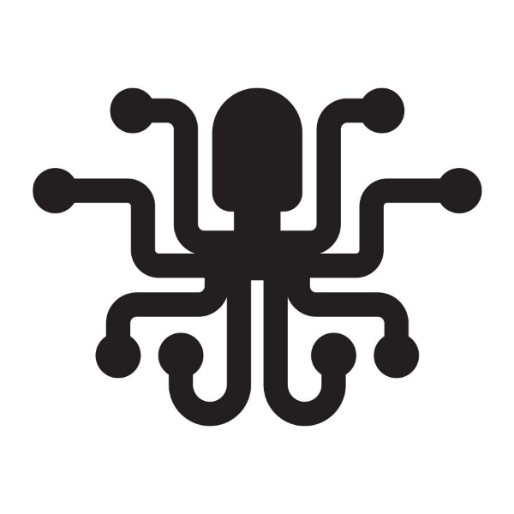 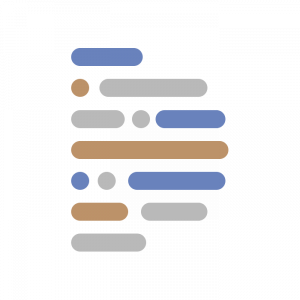 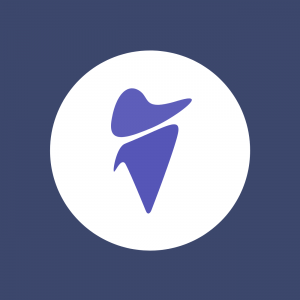 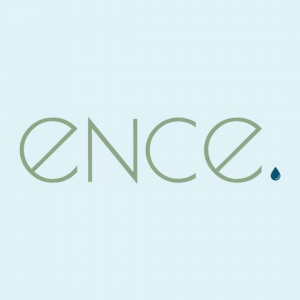 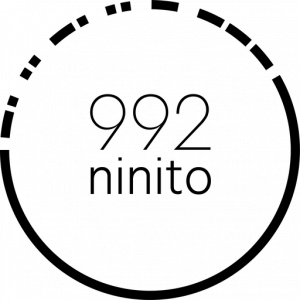 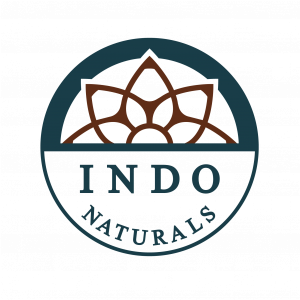 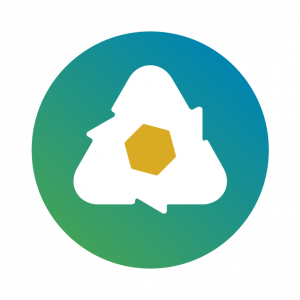 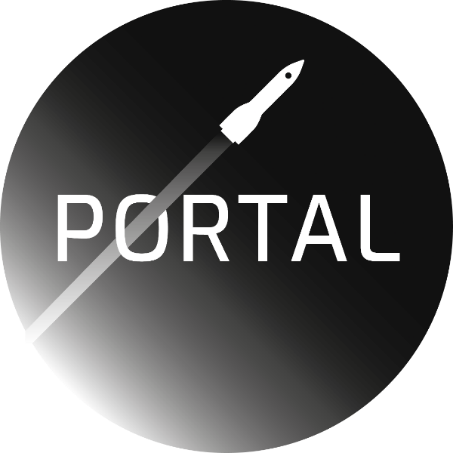 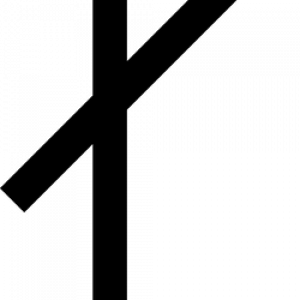 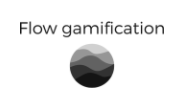 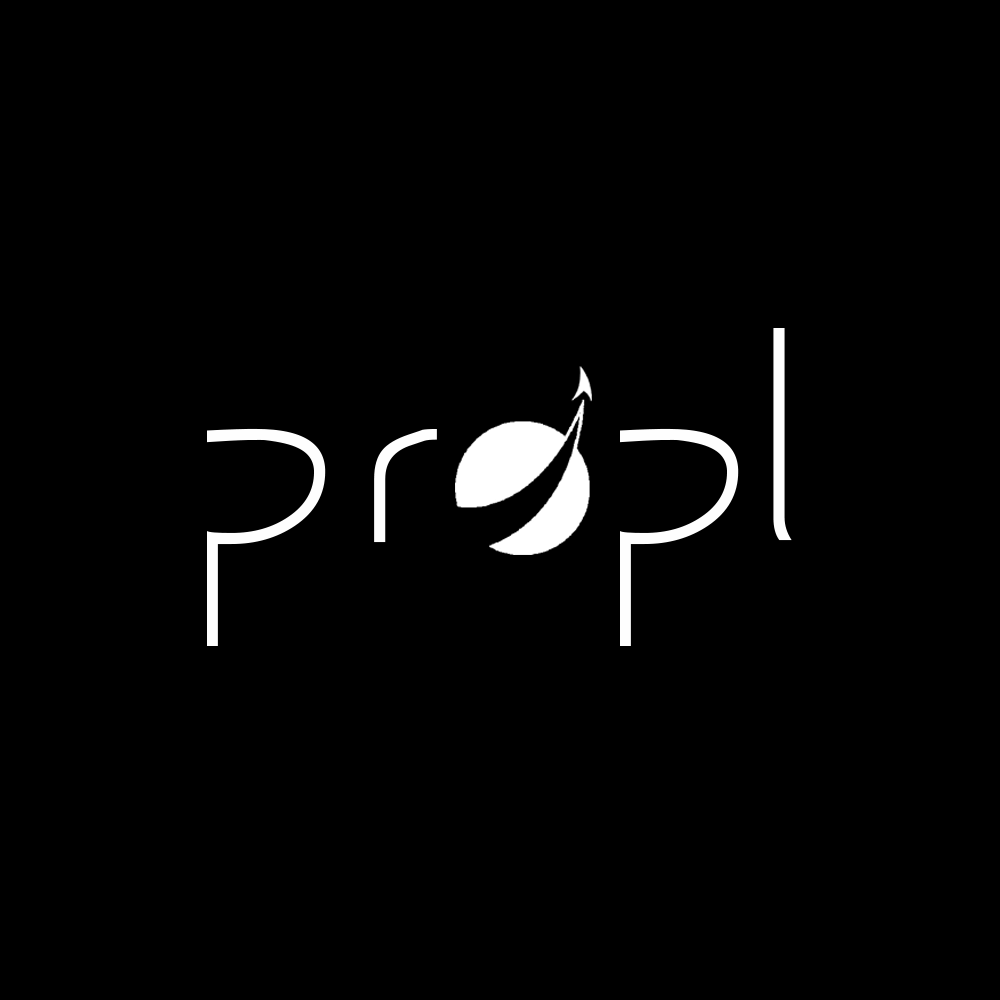 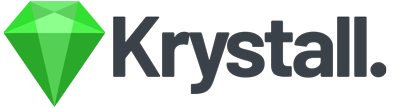 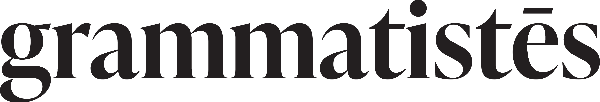 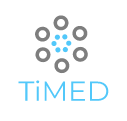 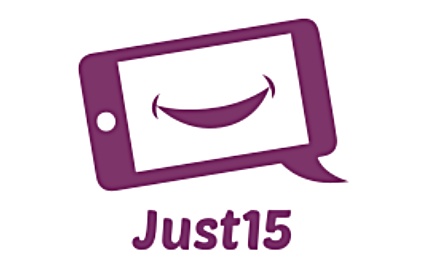 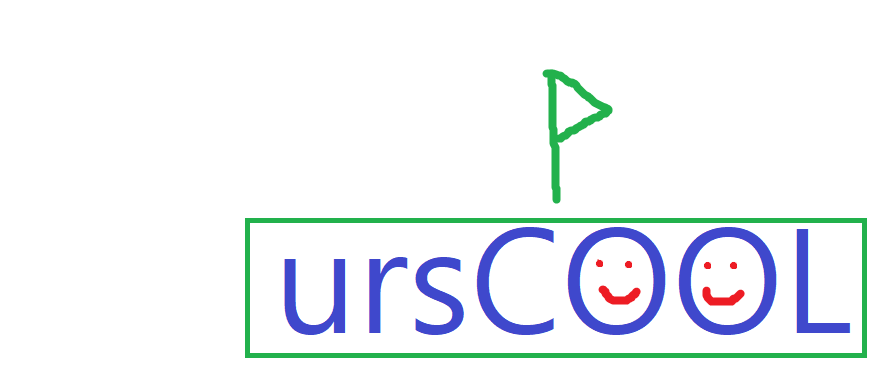 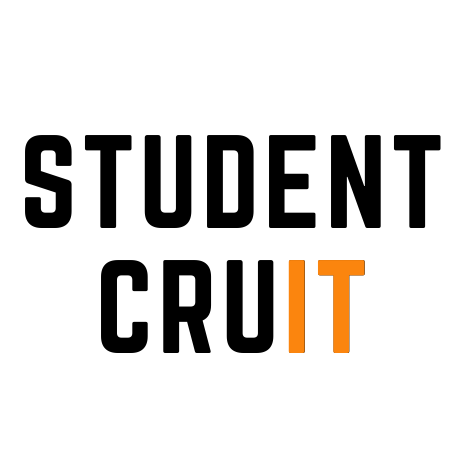 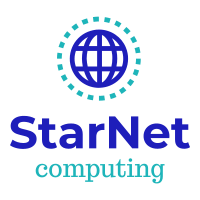 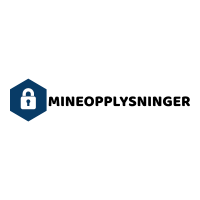 Nøkkeltall
300+
~50% & 40%
42
Ideer til veiledning 
så langt
Kvinneandel på gründerne i Insj
Studenter jobber I Insj
10MNOK
25
14
I kapital hentet av selskap stiftet I 2021
Jobber skapt av studentselskap
Selskap stiftet gjennom Insj i 2021
Fase 3 – Kommersialisering
Fase 4 – Vekst
Fase 1 - Kultur
Fase 2 - Initiativ
Kommunikasjonsplattform
Mentorer og rollemodeller
Felles database med ressurser
Hva er veien videre?
Samarbeid mellom akademia og næringslivet
Det må bli en seriøs satsing
En helhetlig tankegang
[Speaker Notes: Hjelp finansiering og søknader
Fokus på tverrfaglighet
Innhenting av internasjonal innsikt

80% intraprenører og 20% entreprenører]
Ta litt 		   ‘a!
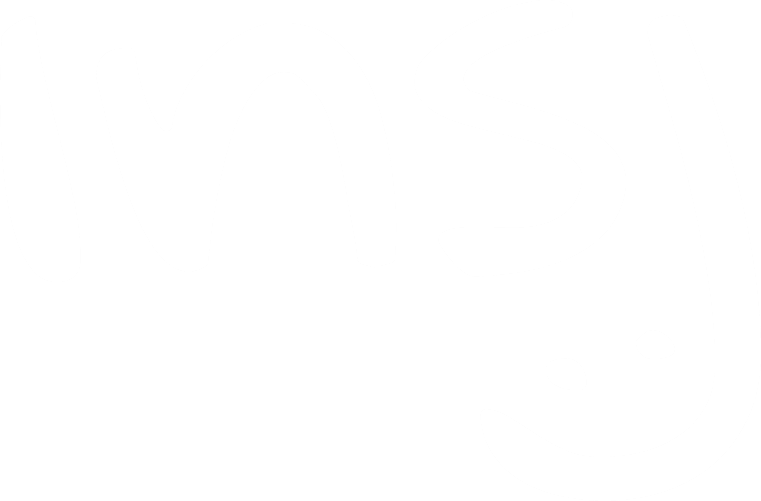 4/6/2022
- For those who want to take the next step!